Orientación de la Inversión Pública Autorizada
Durante el 4to. Trimestre 2022
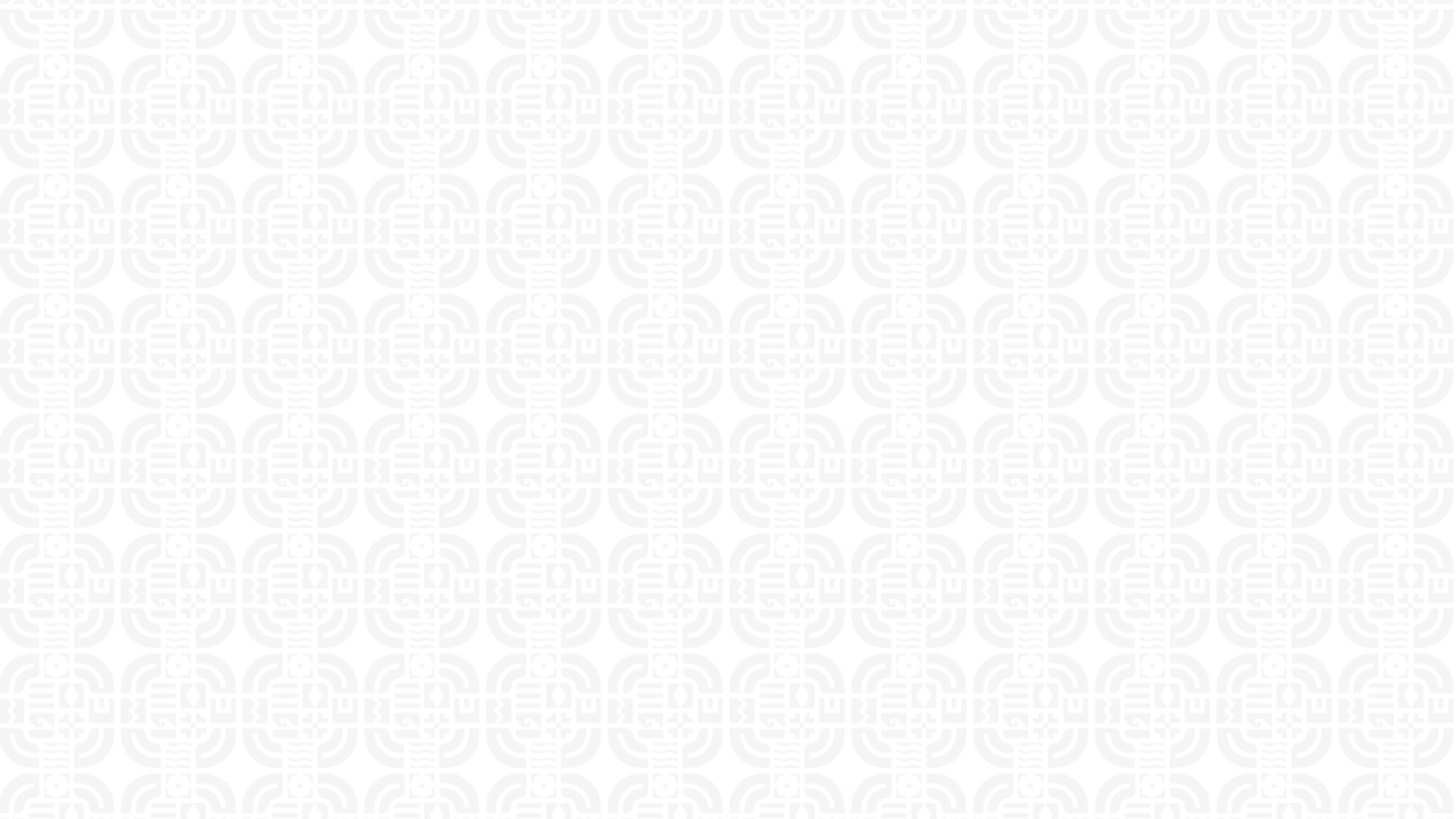 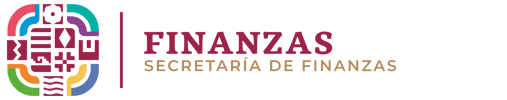 %
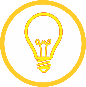 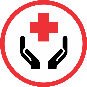 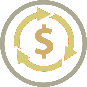 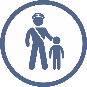 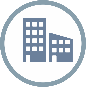 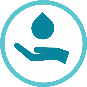 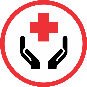 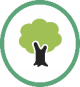 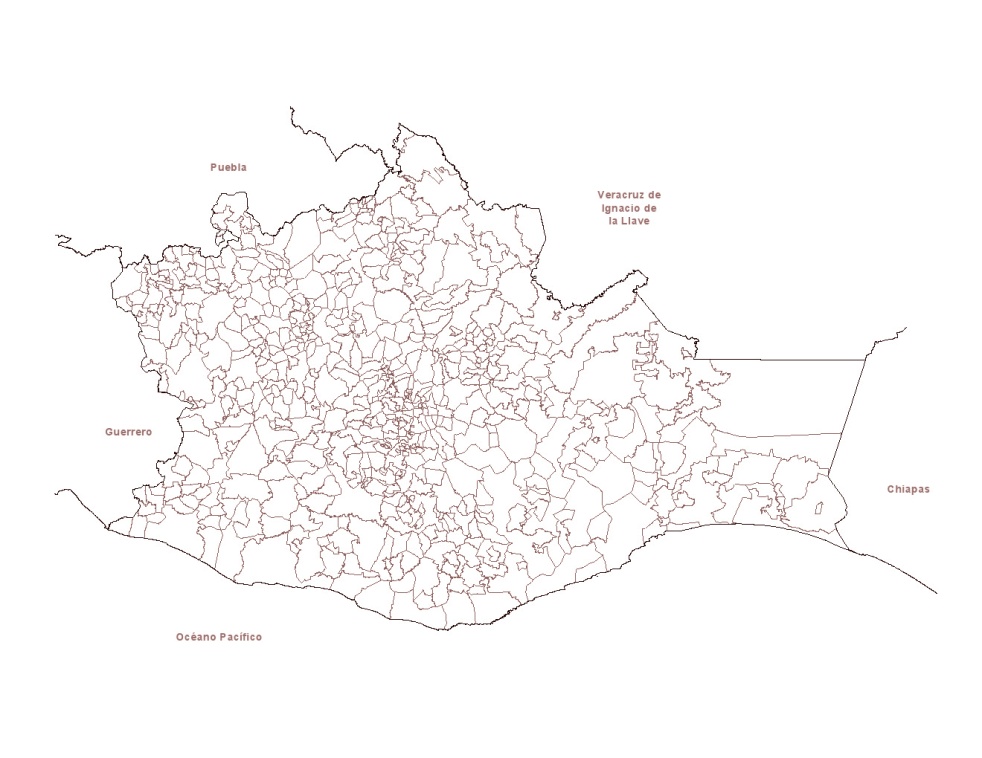 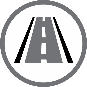 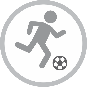 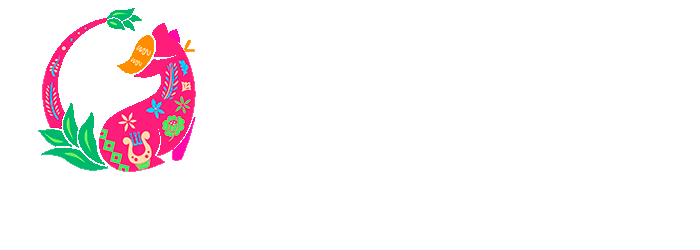 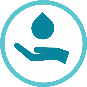 01
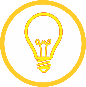 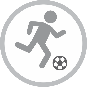 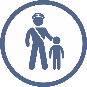 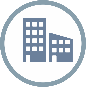 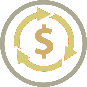 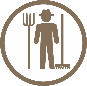 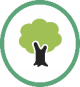 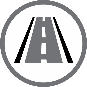 Fecha de corte de la información: 10/01/2023
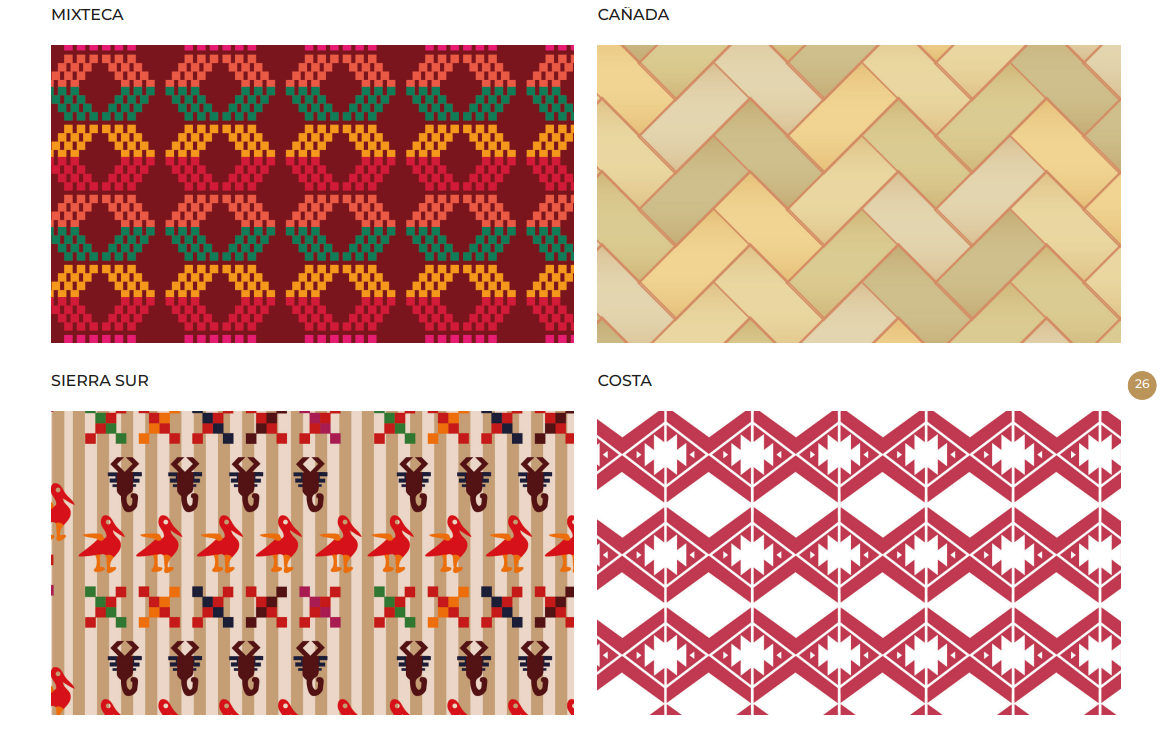 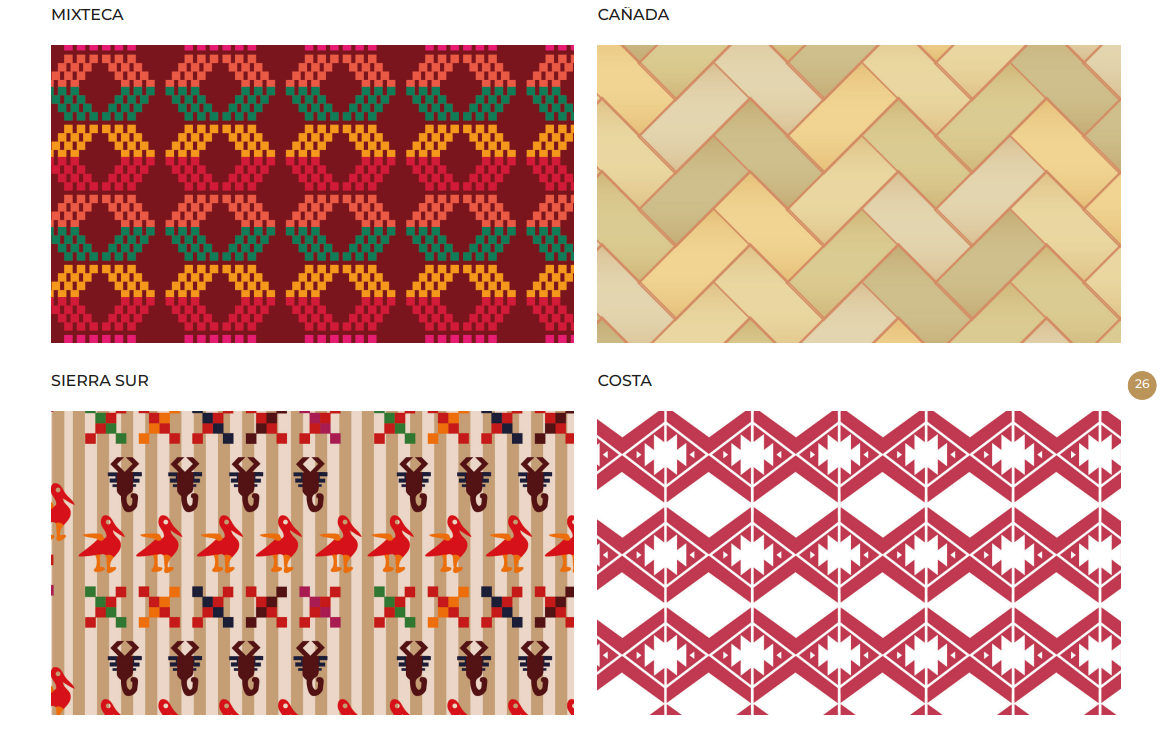 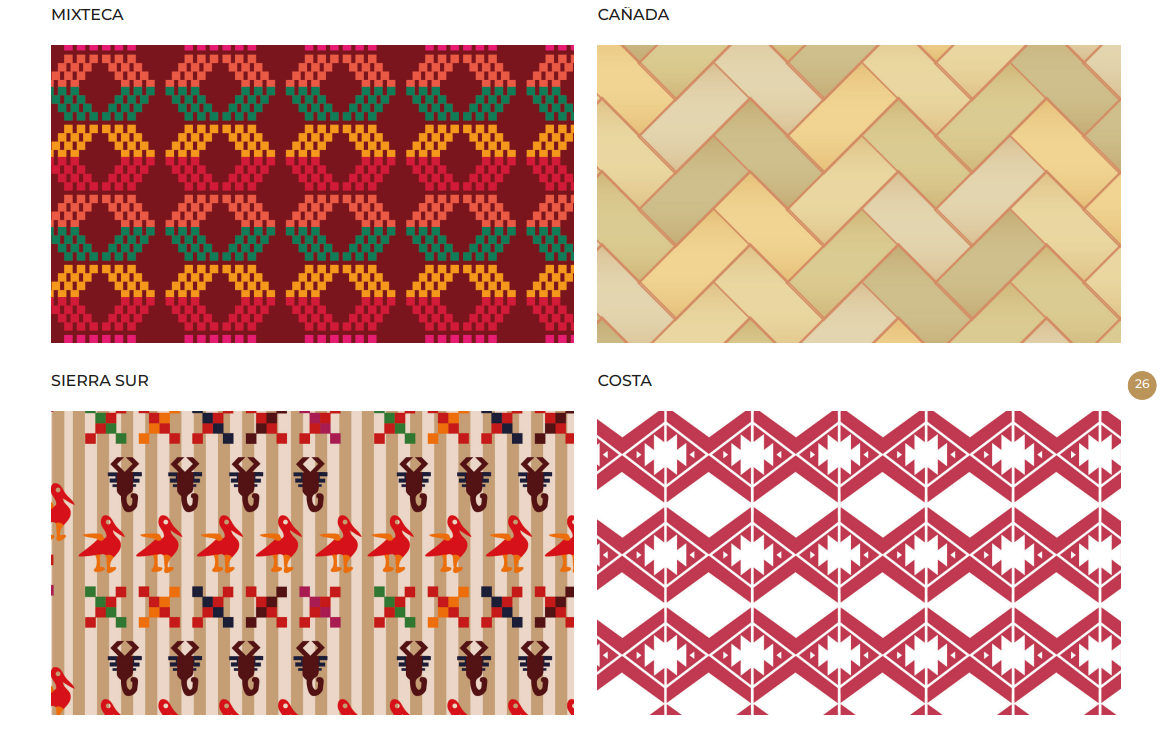 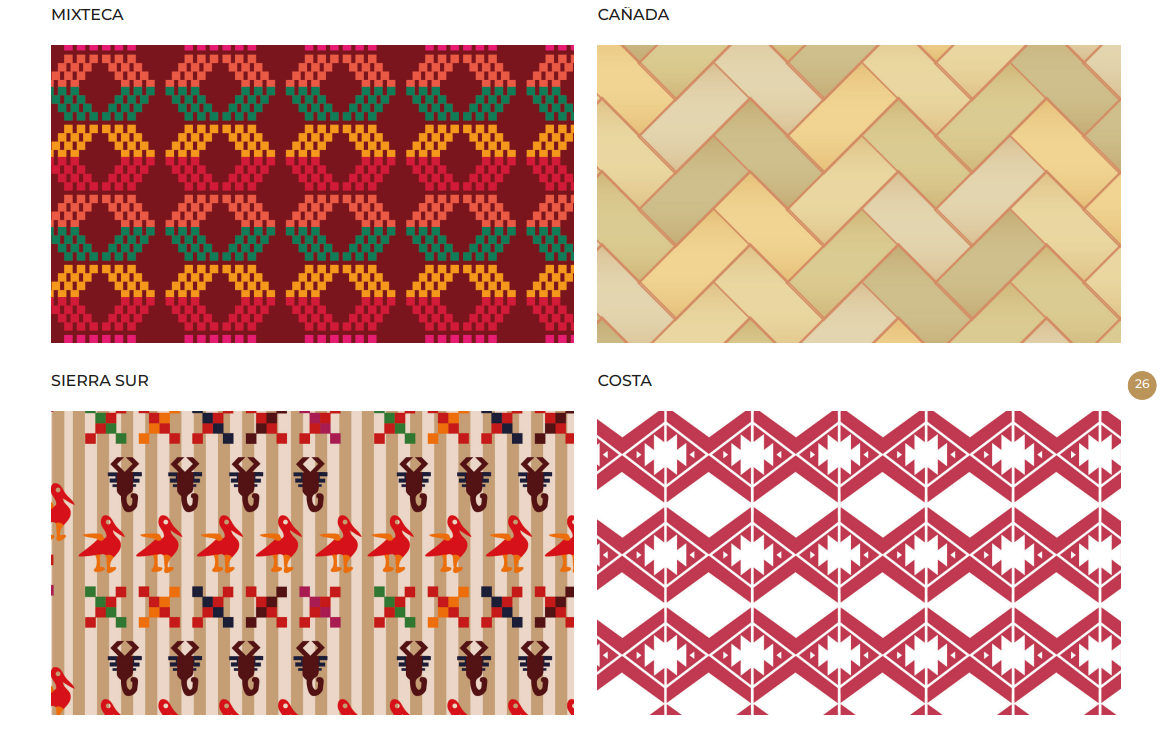 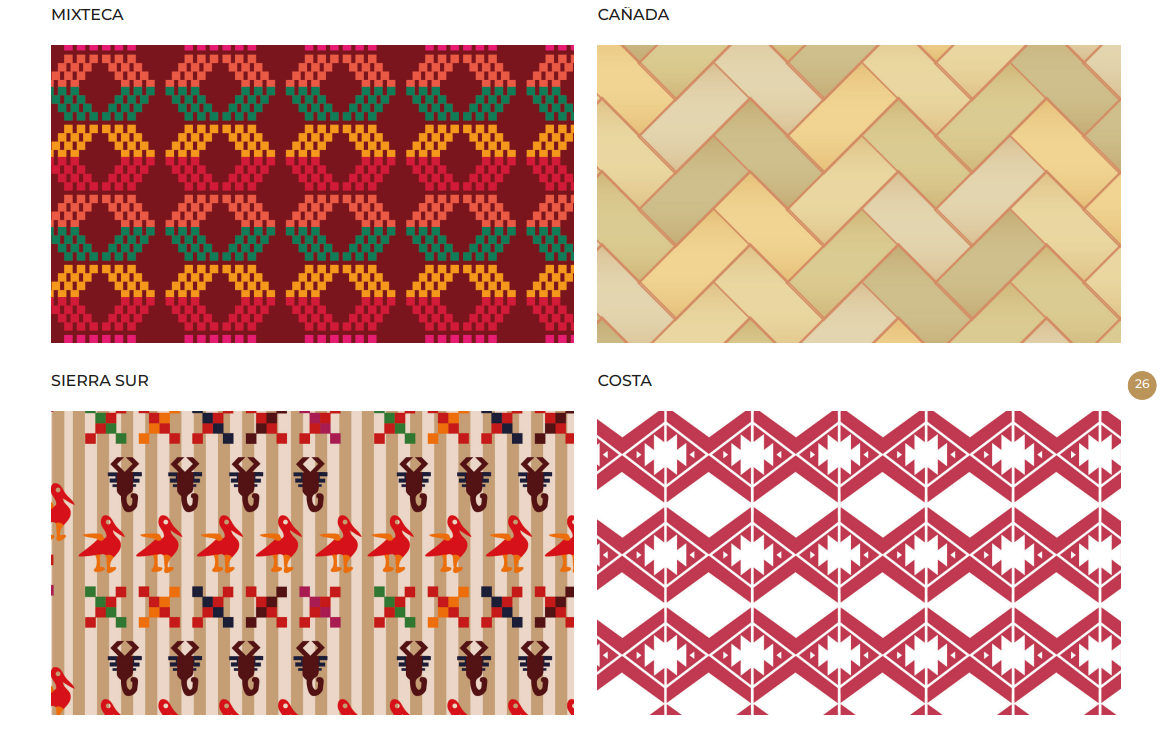 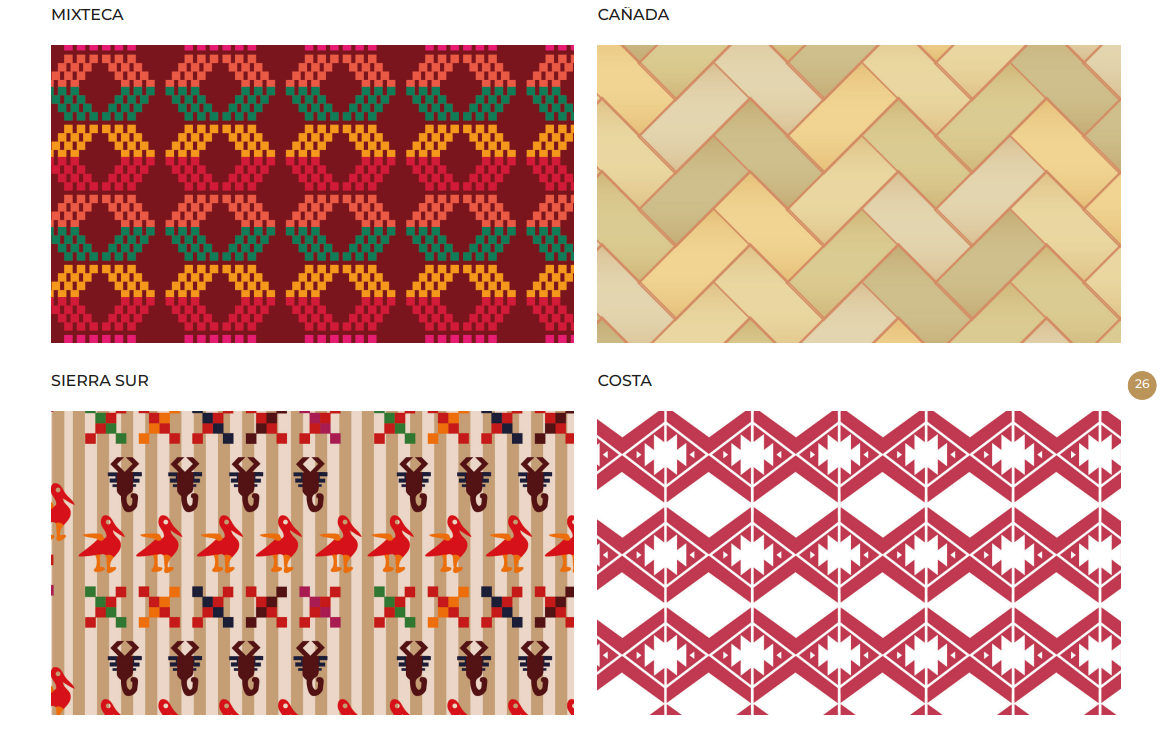 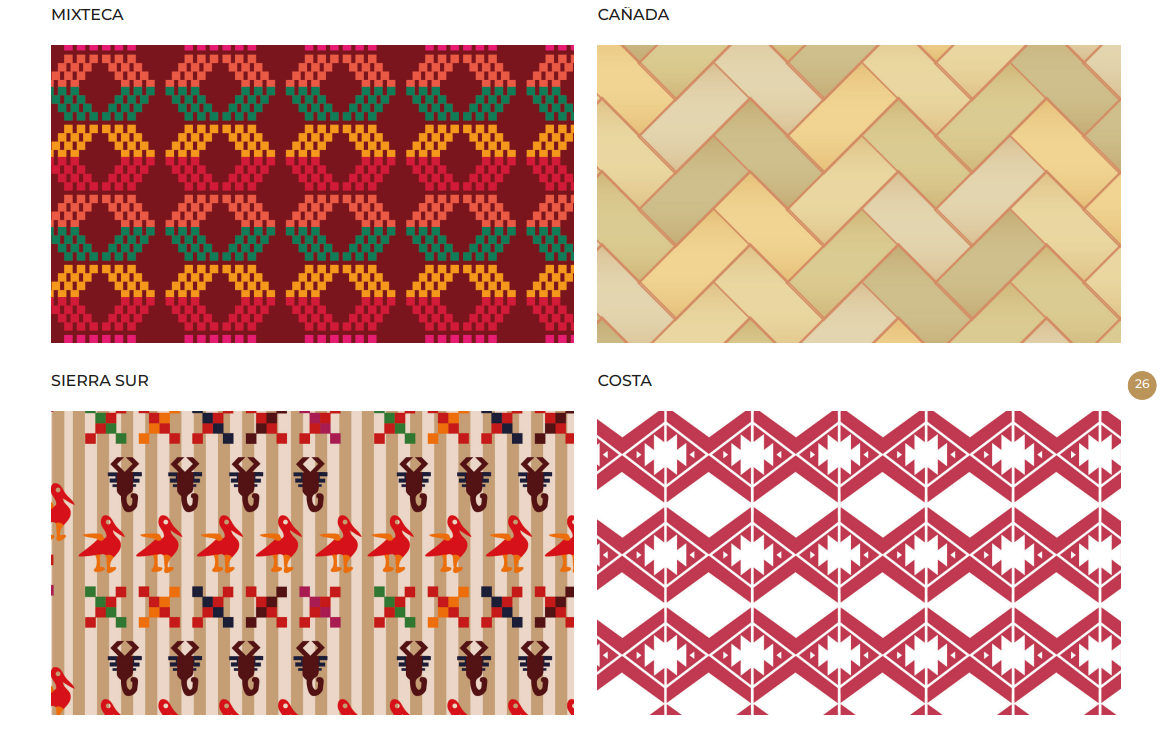 Orientación de la Inversión Pública Autorizada
Acumulado al 4to. Trimestre 2022
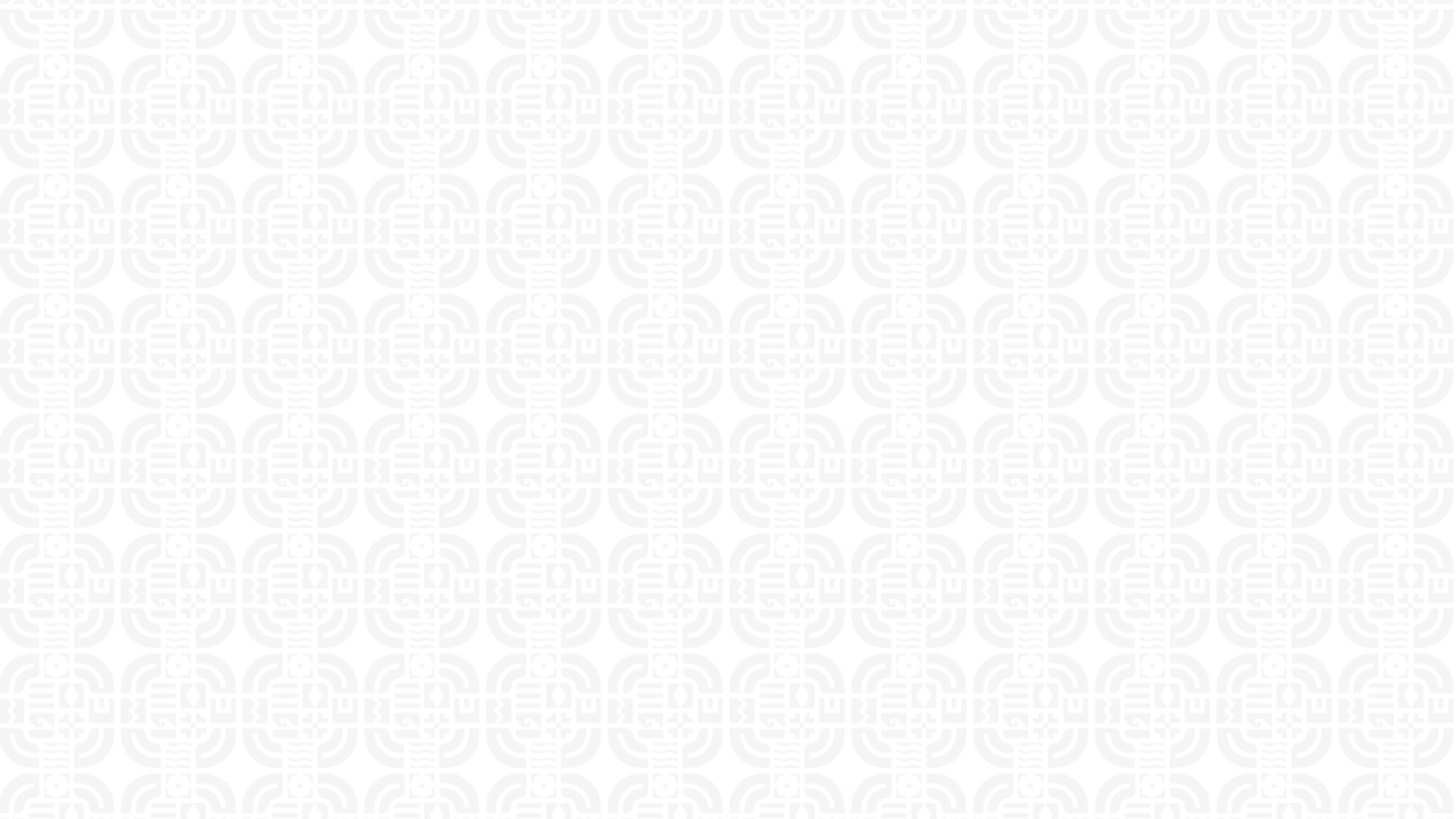 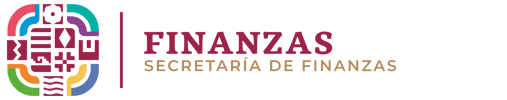 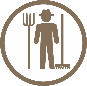 %
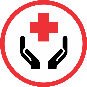 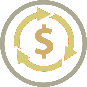 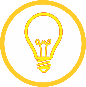 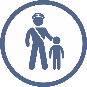 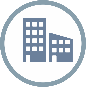 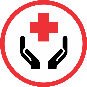 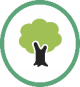 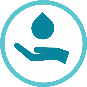 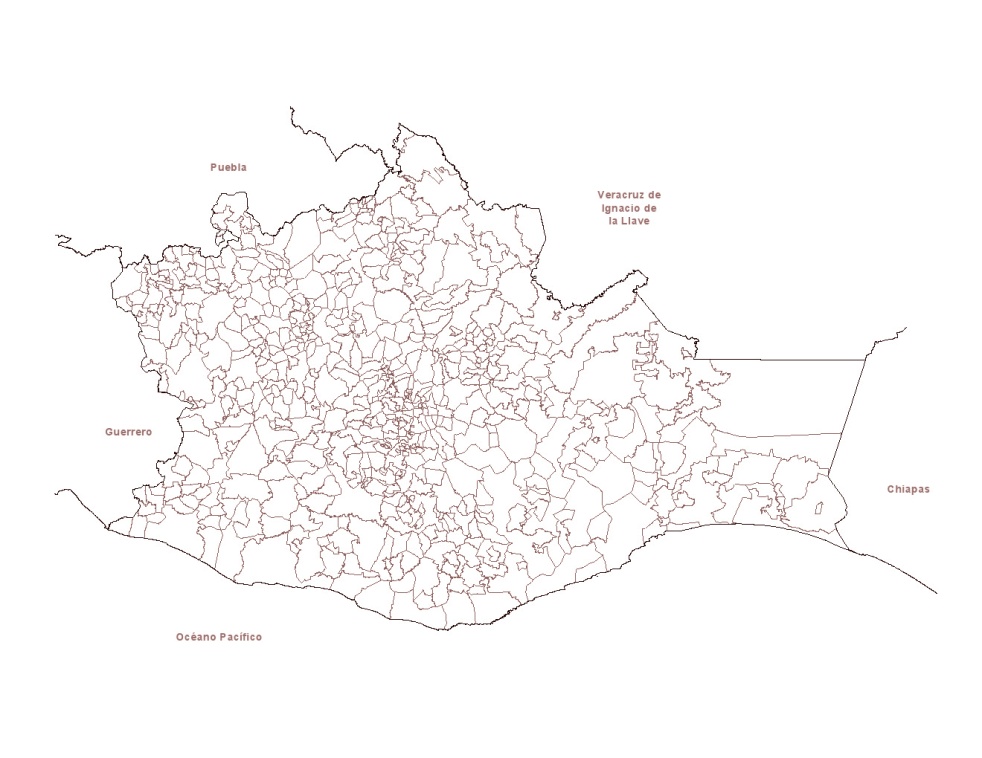 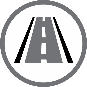 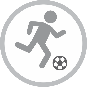 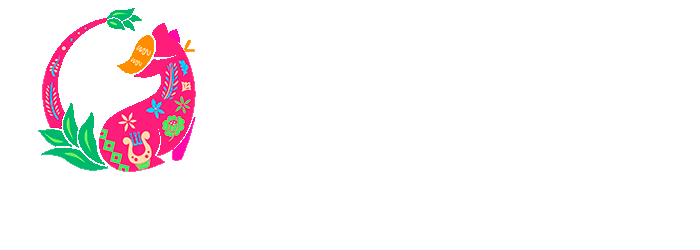 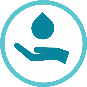 02
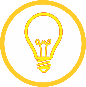 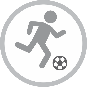 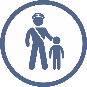 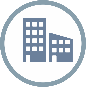 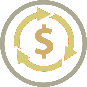 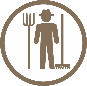 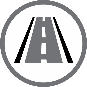 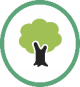 Fecha de corte de la información: 10/01/2023
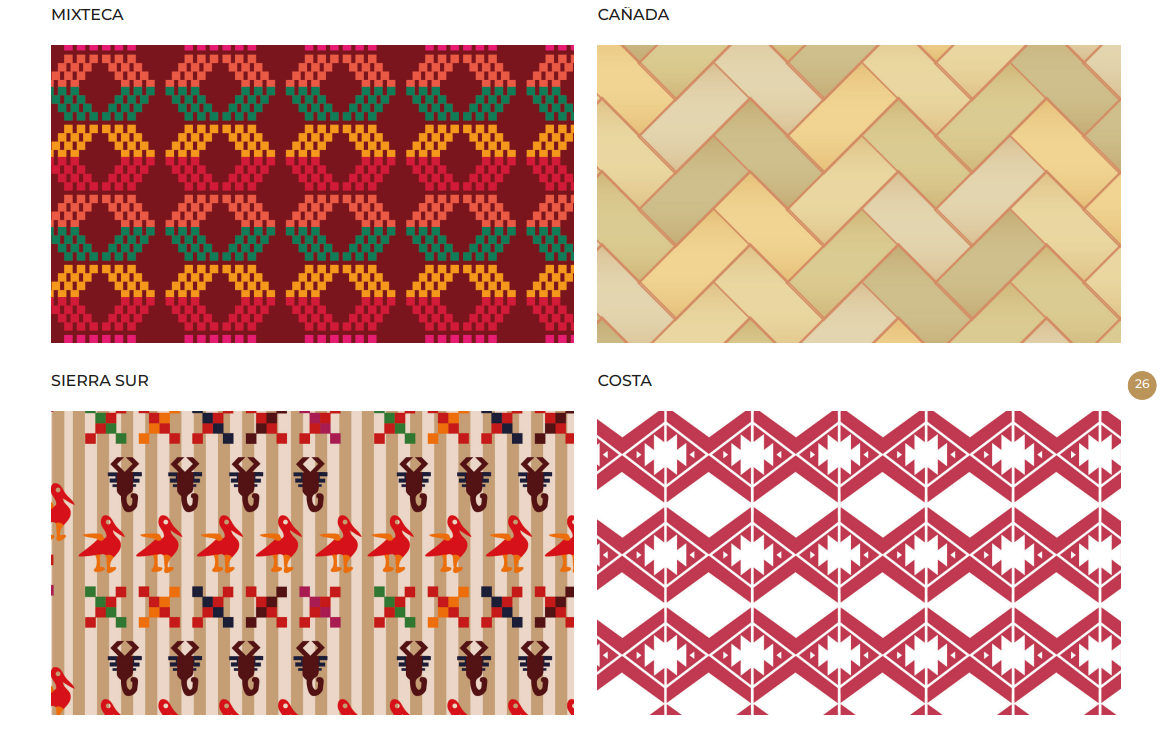 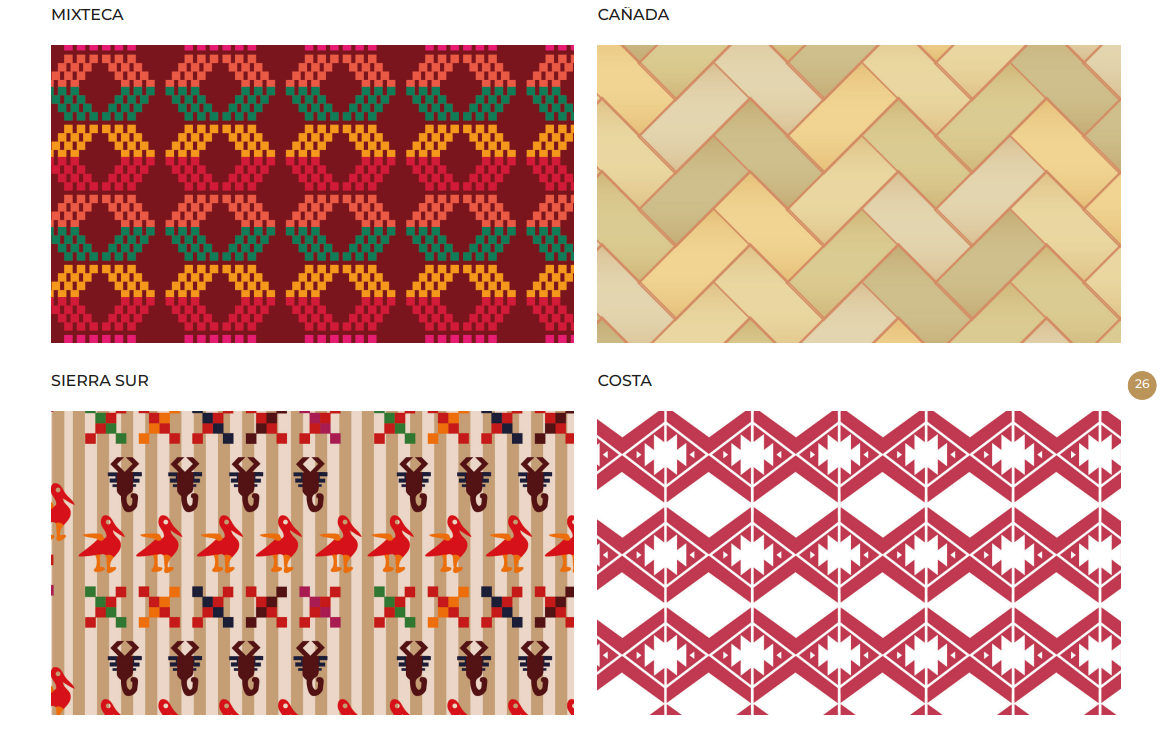 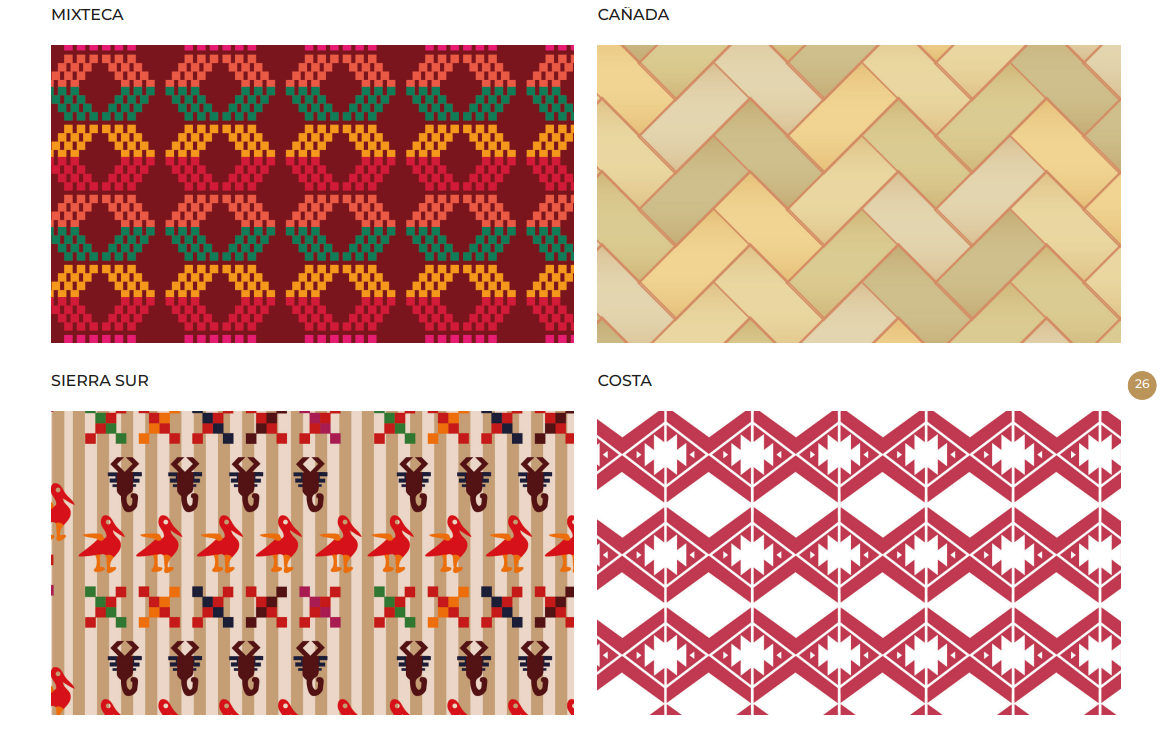 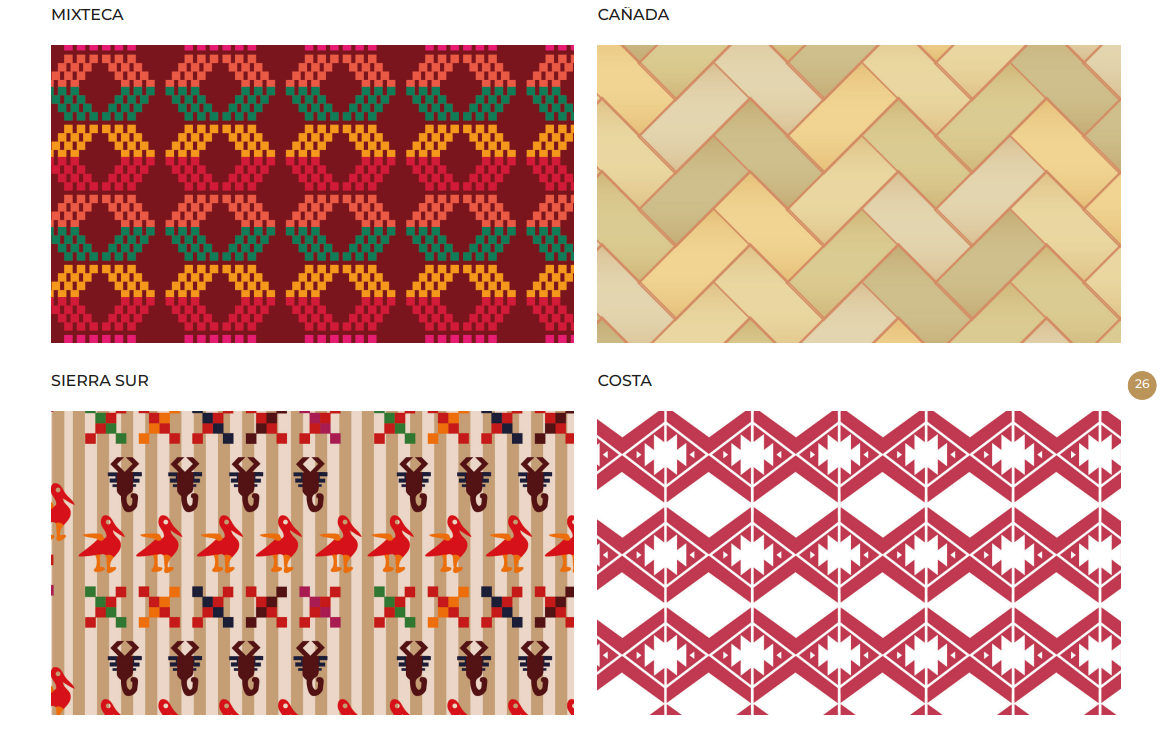 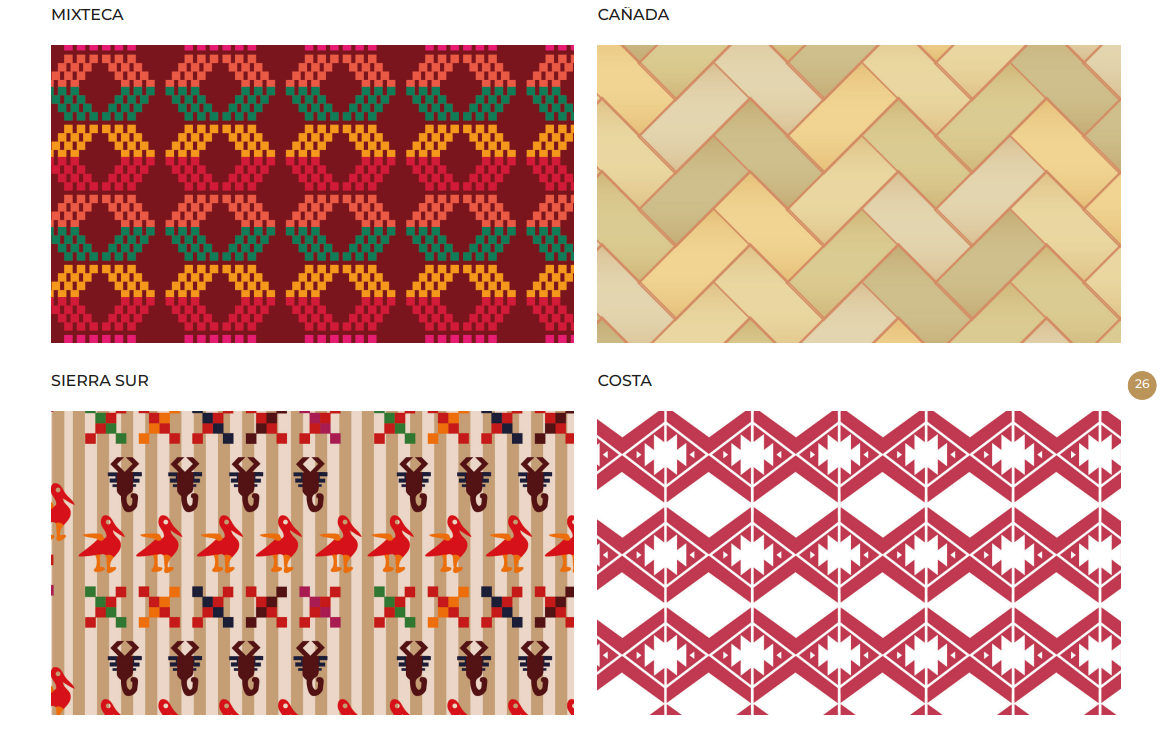 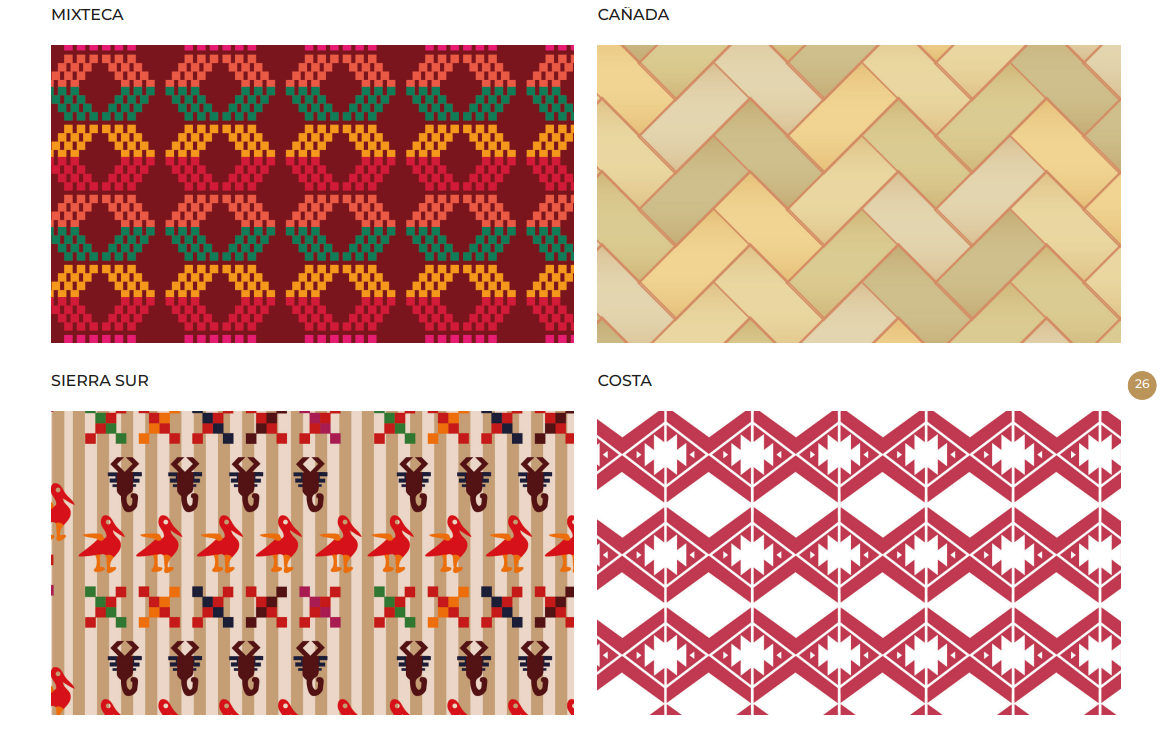 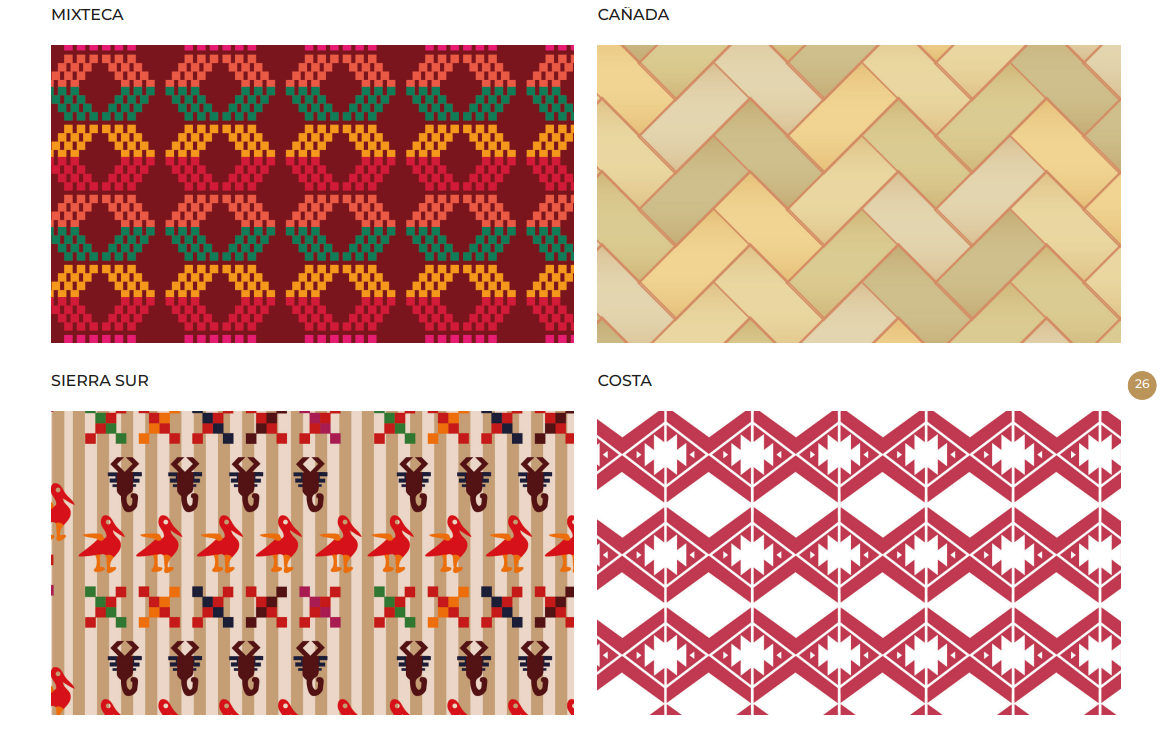 Orientación de la Inversión Pública Autorizada
Histórico al 4to. Trimestre 2022
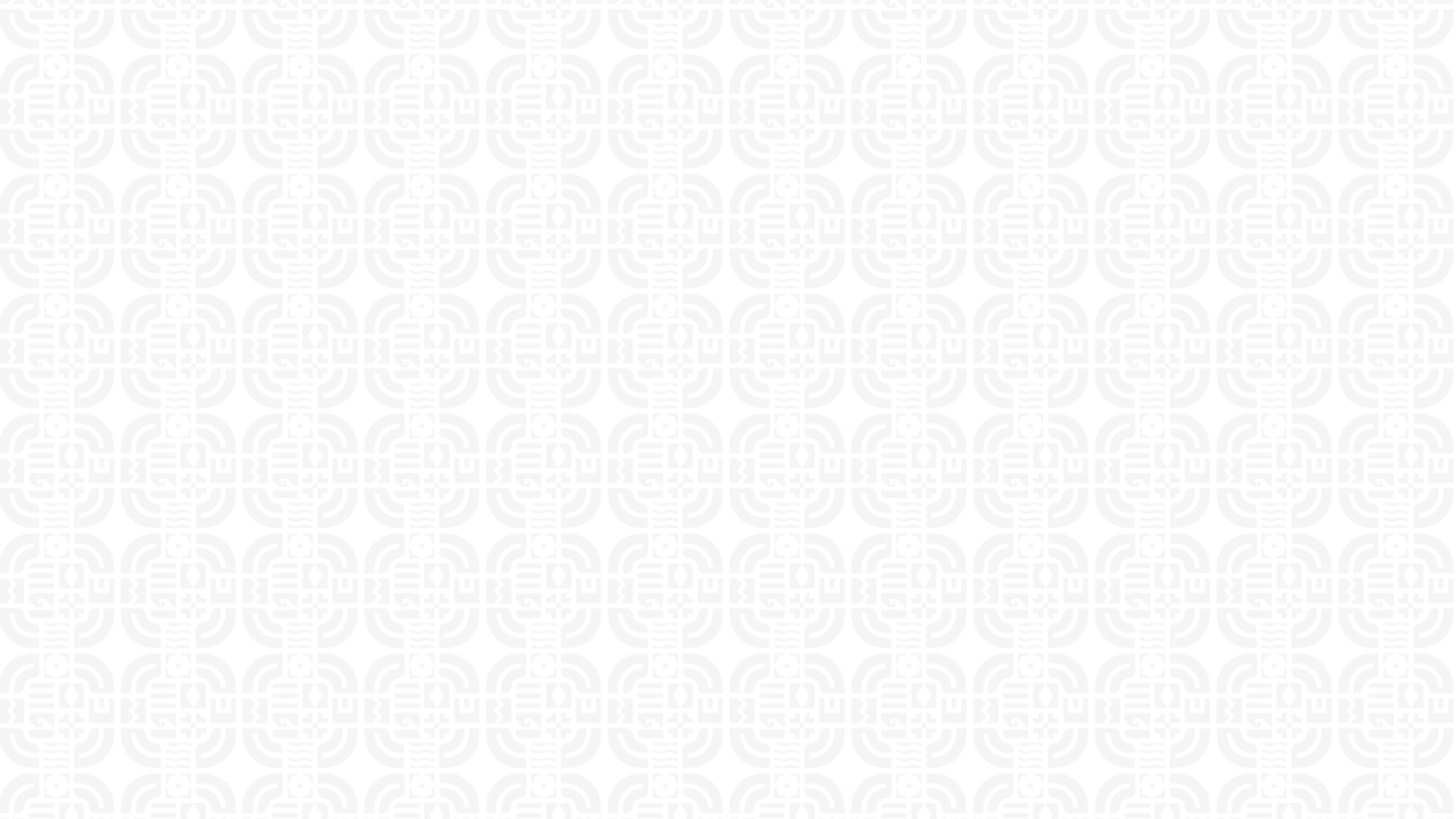 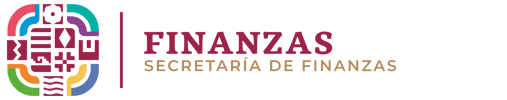 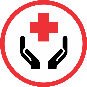 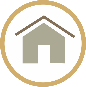 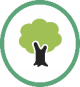 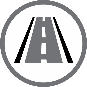 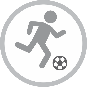 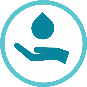 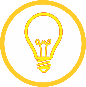 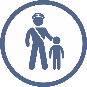 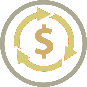 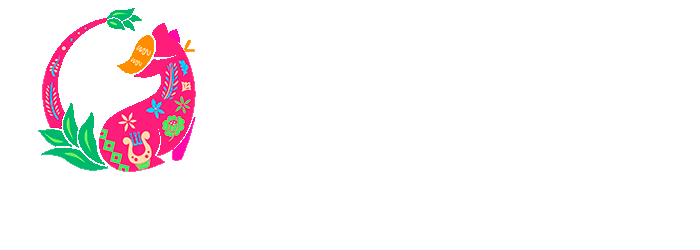 03
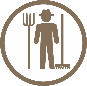 Fecha de corte de la información: 10/01/2023
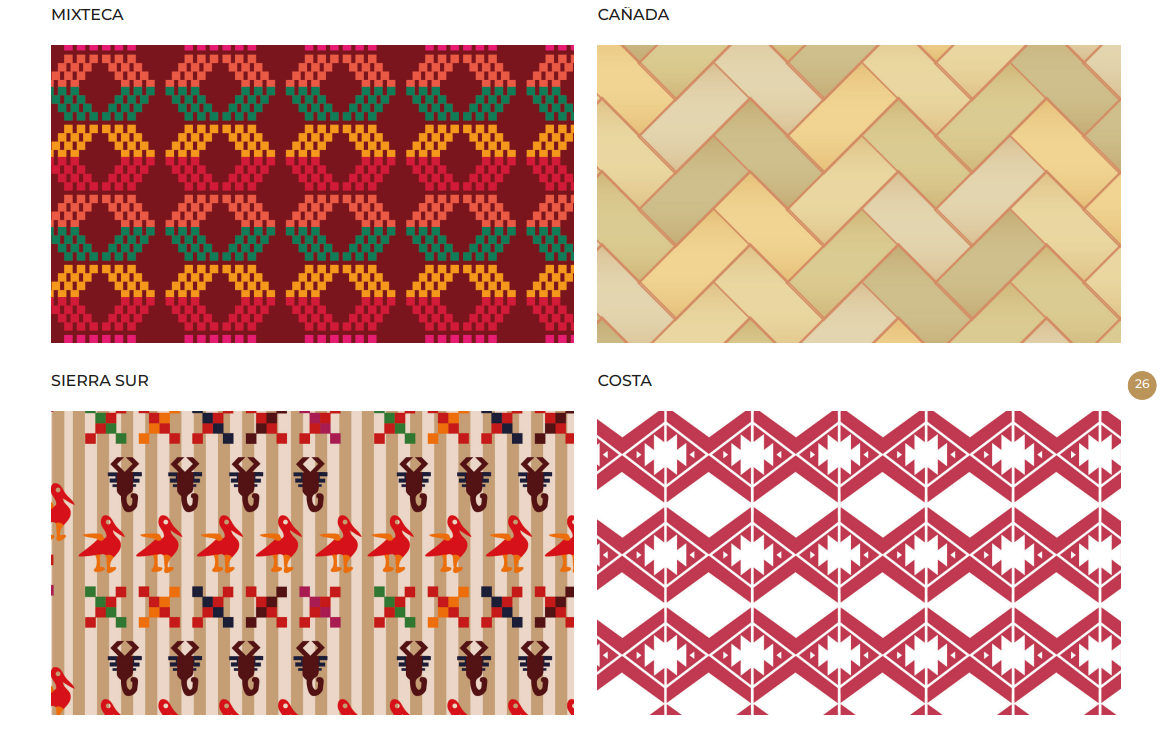 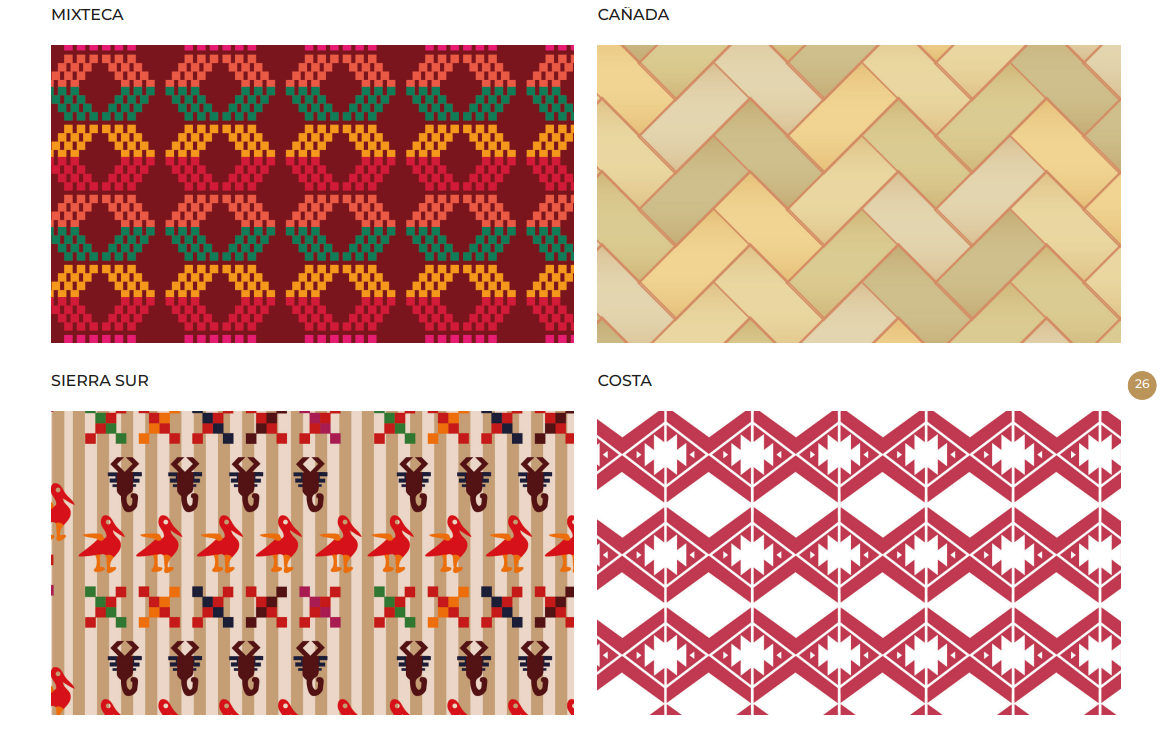 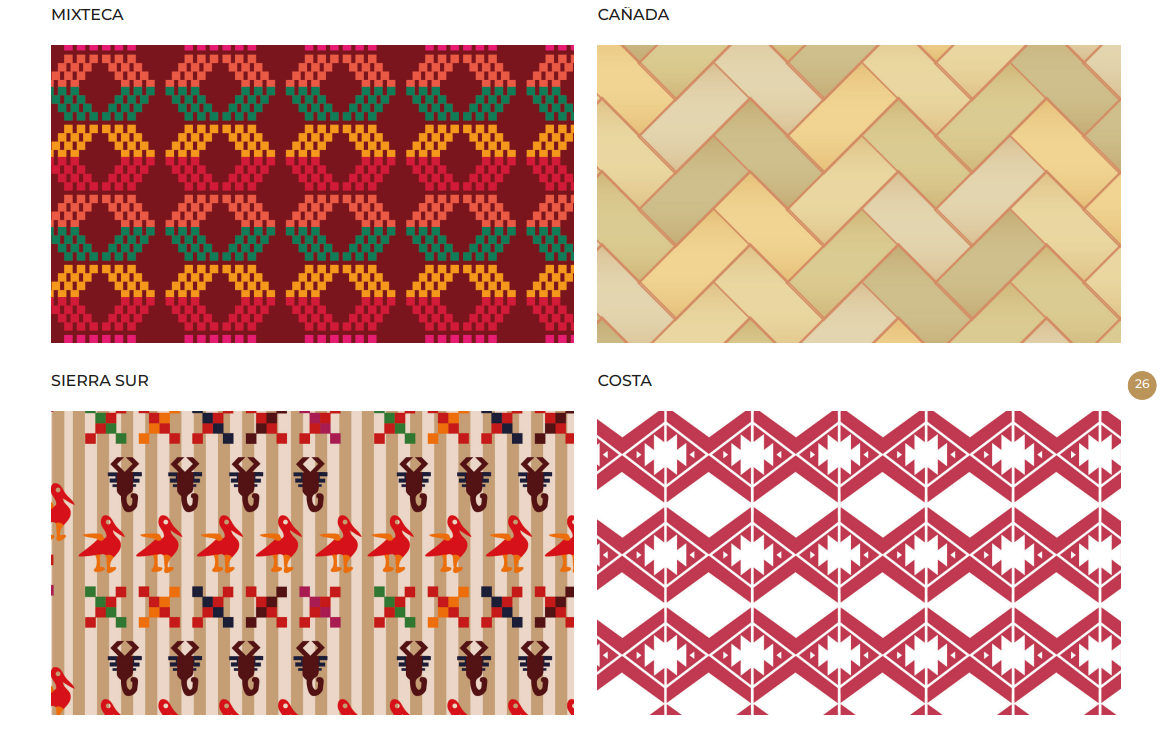 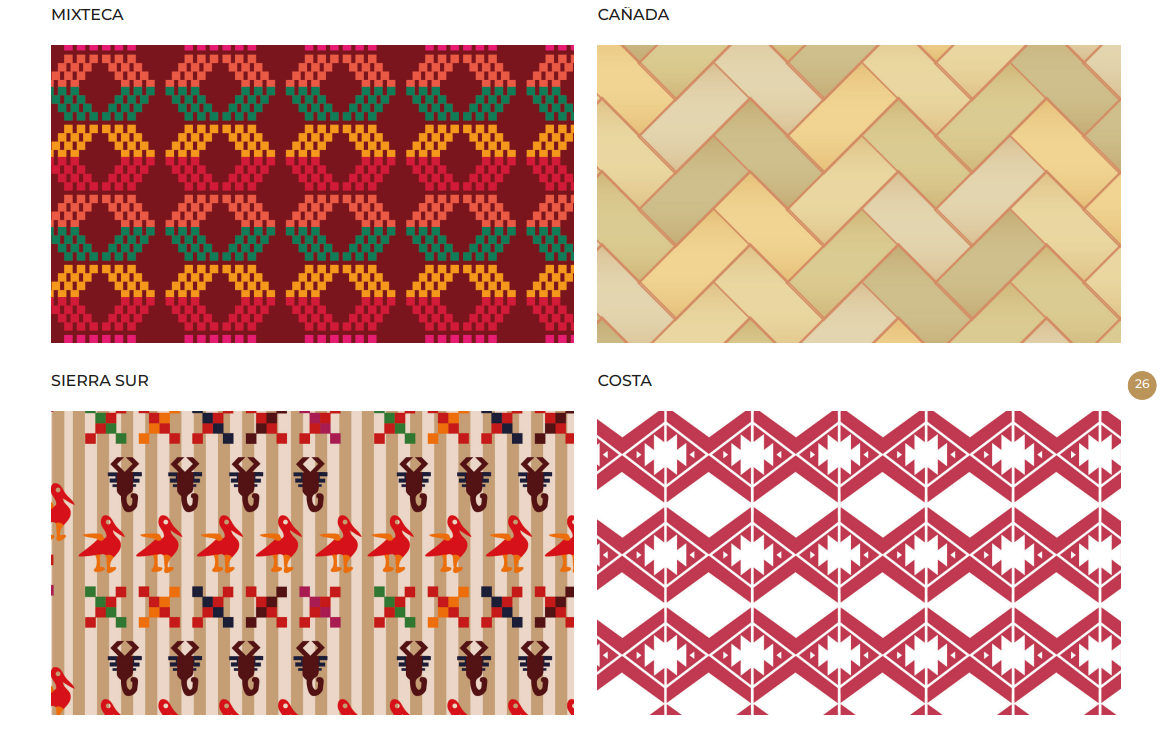 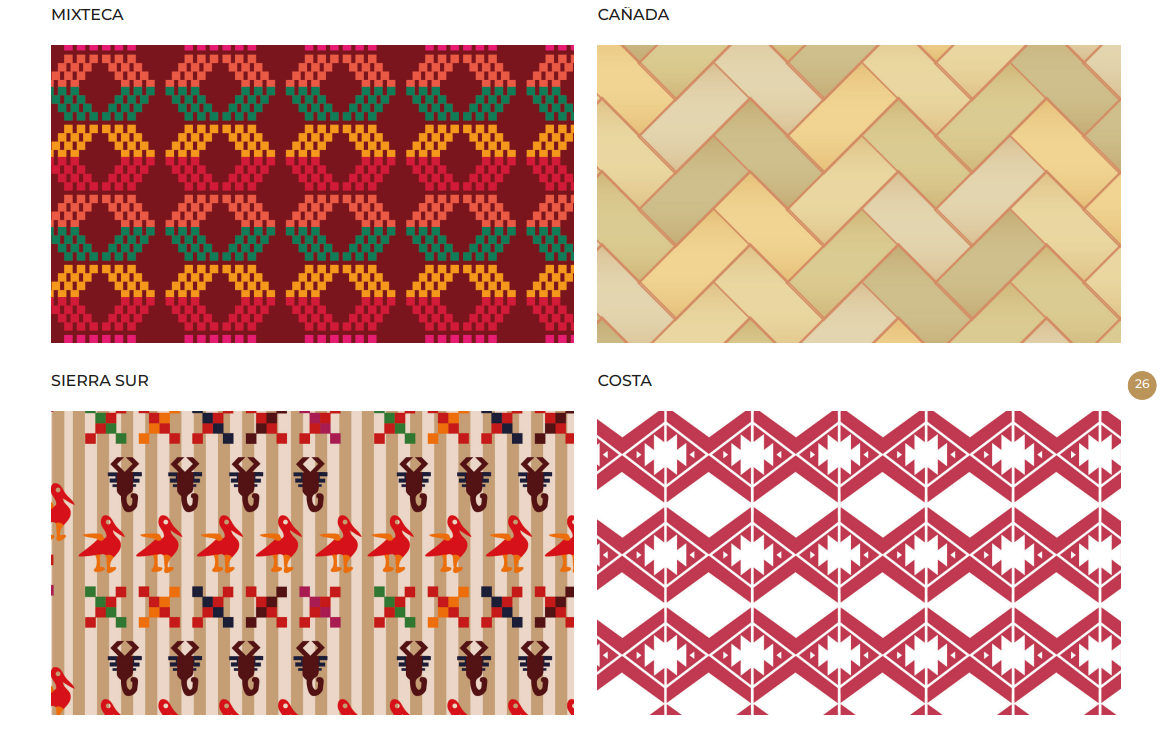 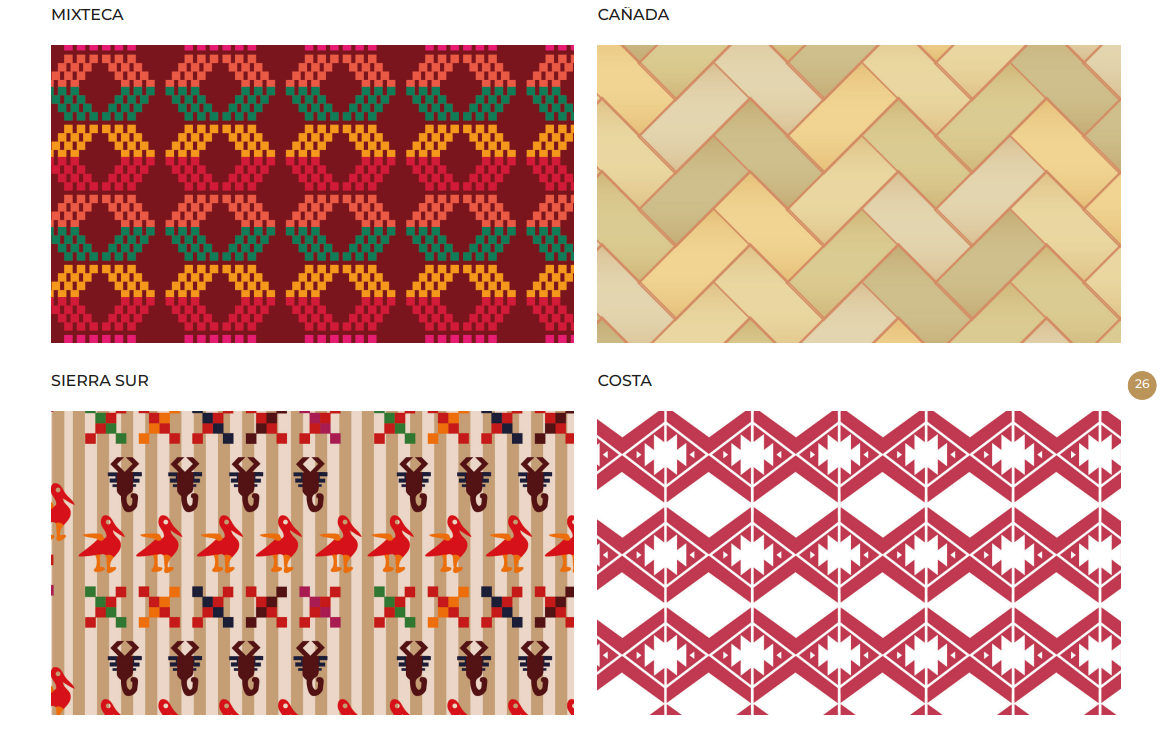 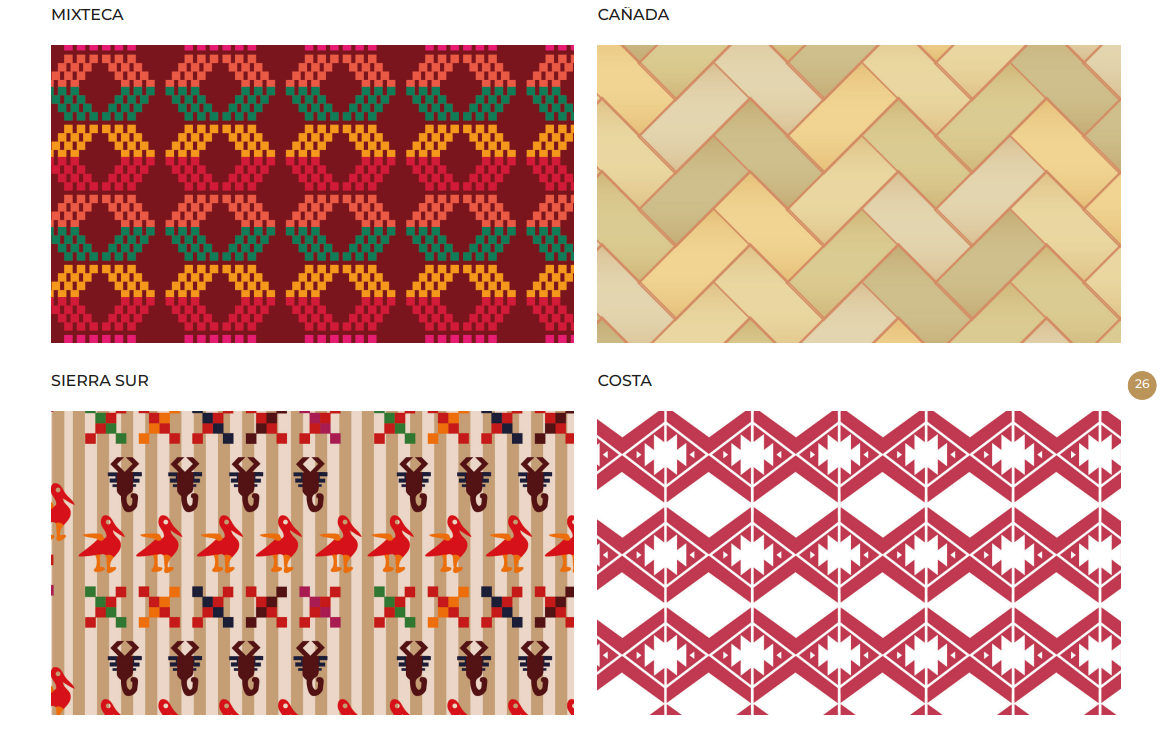